CSSE 132Data Representation
Friday, September 6, 2019
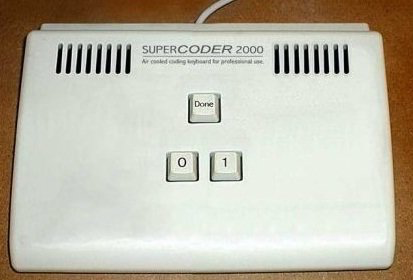 Goal of Week 1 - 3
Build the core of a CPU - Arithmetic Logic Unit (ALU)
Let’s begin with building an Adder
Before that, let’s straighten out the “numbers” in computer.
Questions
How to convert binary, decimal, and hexadecimal?
How does computers represent information?
Bits, bytes, words, and etc.
How does computer handle signed number?
[Speaker Notes: Do a quick recap on the top-down view.]
A recap on numbering systems
Decimal is a 10 digit number system (base 10)
0,1,2,3,4,5,6,7,8,9
Binary is a 2 digit number system (base 2)
0,1
Hexadecimal is a 16 digit number system (base 16)
0,1,2,3,4,5,6,7,8,9,A,B,C,D,E,F
[Speaker Notes: Do a brief counting example. From 0 -> exhausted the least digit -> reset to 0 -> add one to the higher significant digit]
Binary
[Speaker Notes: Write the 3-digit binary table on board.]
Units of data
Bit (b): One bit
Bytes (B): 8 bits
Nybble: 4 bits
Word: many bytes. Commonly 4 bytes, depends on hardware.
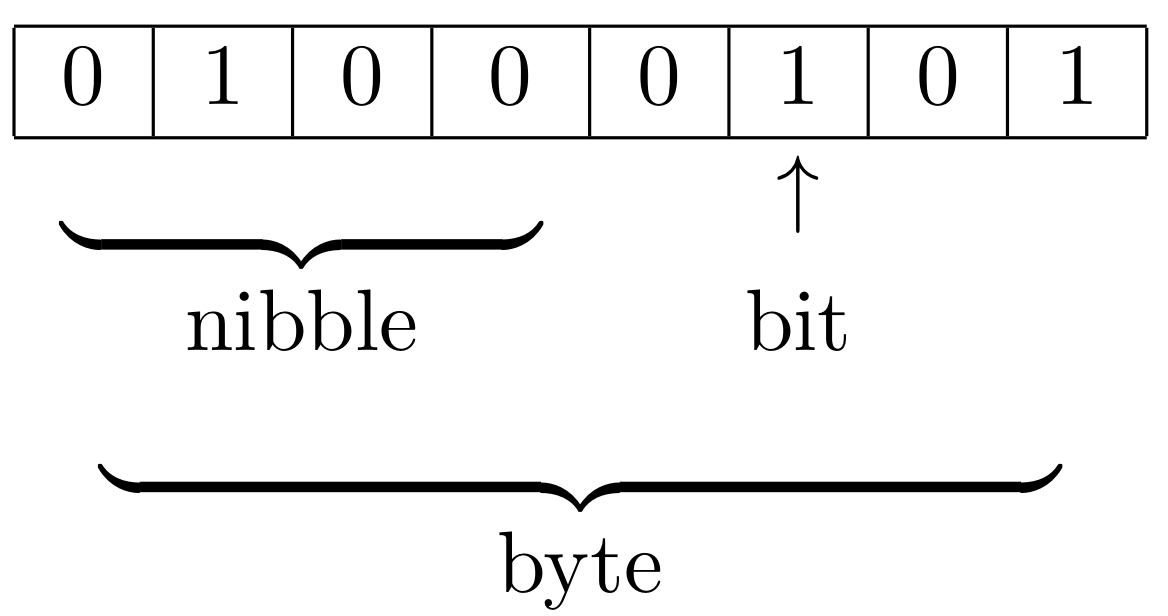 Units of data (cont.)
Hexadecimal
Writing zeros and ones is annoying.
Let’s do 4 bits (a nybble) a time.
Let’s write out all hex and their binary.
An example:


How  about hex to binary? Say 0xA7F8
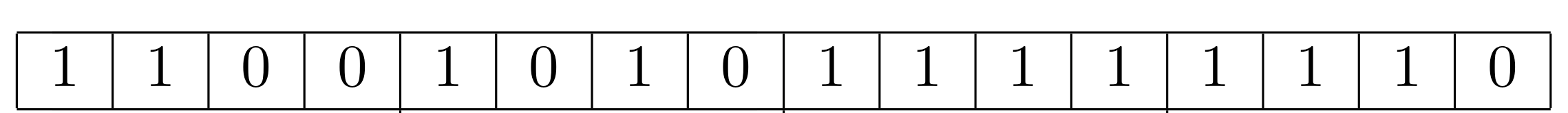 0xCAFE
Hexadecimal (cont.)
Hexadecimal (cont.)
Converting from decimal to hex:
Divide by base, recursively.
Take remainder as the digit, starting from the least significant digit.
Example: convert 3101 of decimal to hex





Another example: 500
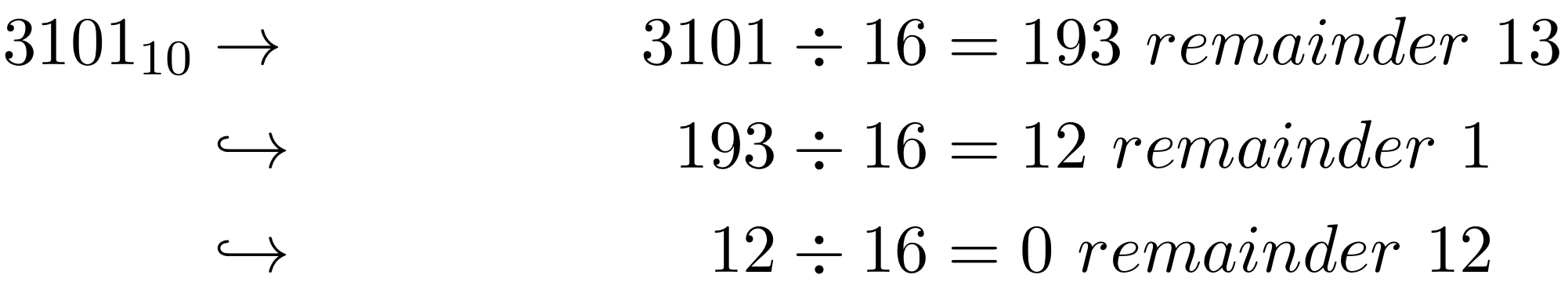 D
1
C
0xC1D
Negative number
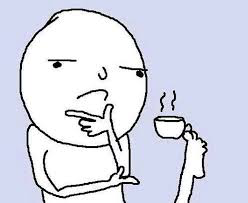 [Speaker Notes: It is wasteful to use MSB as sign only]
Negative number (cont.)
Use the MSB (Most Significant Bit) as the sign bit;
Use its two’s complement for the rest bits to denote one’s negative value;
Shortcut of negating a number: Flip all bits and add 1.
 5 (0101)  -5
0101 flip bits  1010
Add one 1010 + 1 = 1011  (-5)
Negative number (cont.)